«Чья вещь?»

Цель: дифференциация звуков [С] и [Ш].

Ход игры: ребёнку предлагается распределить вещи между Нюшей и Совуньей. Вещи Нюши те, в названии которых есть звук [Ш], а Совуньи - звук [С].
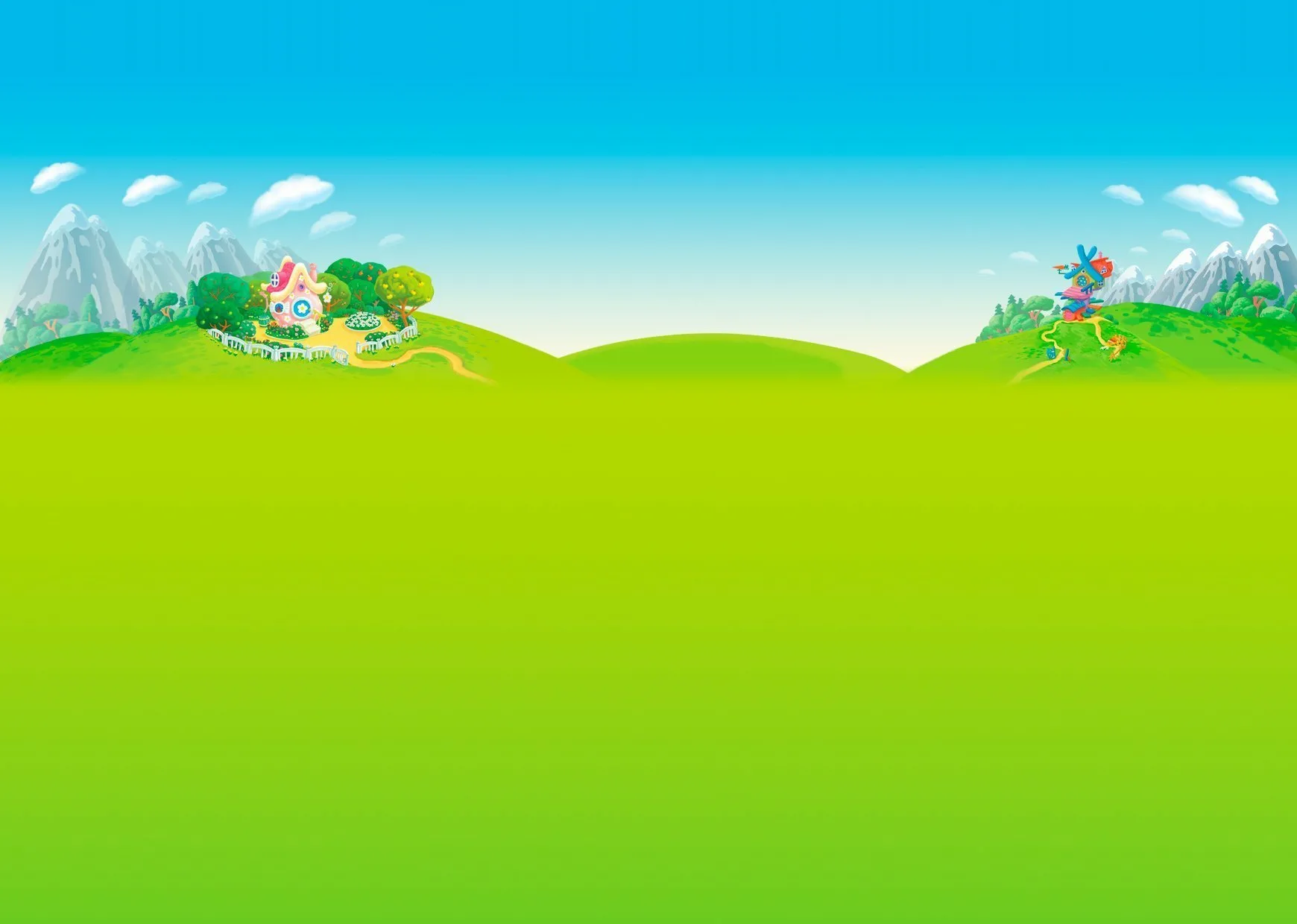 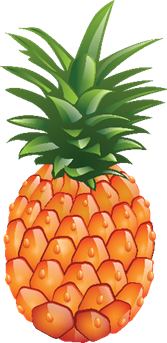 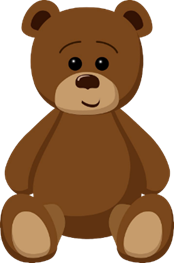 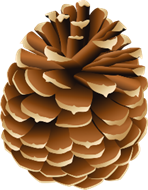 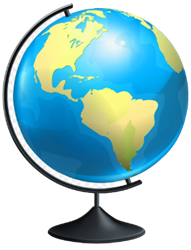 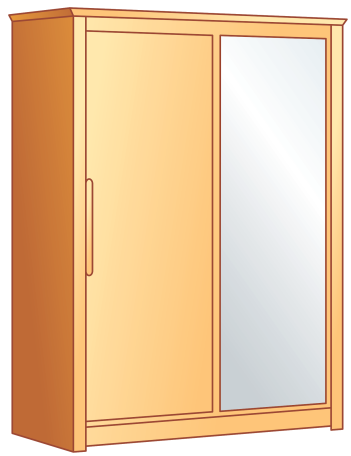 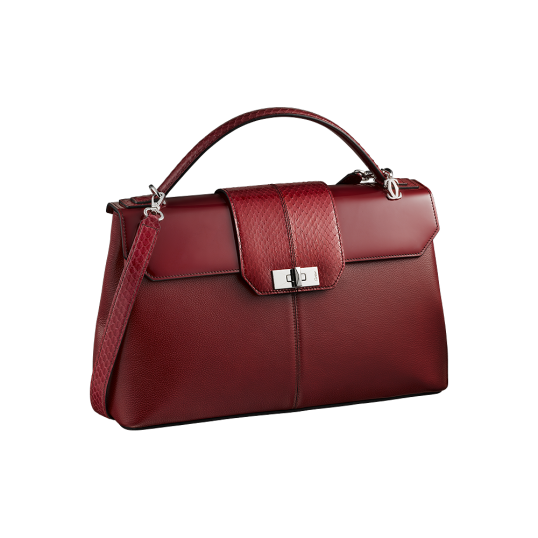 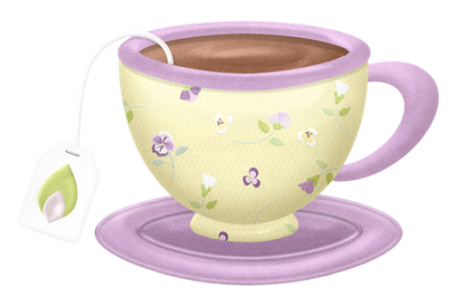 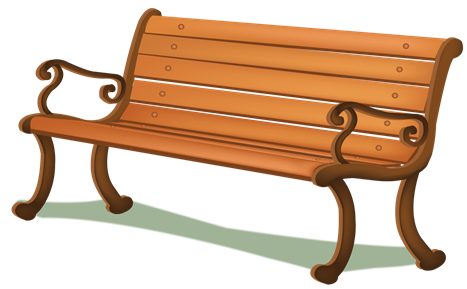 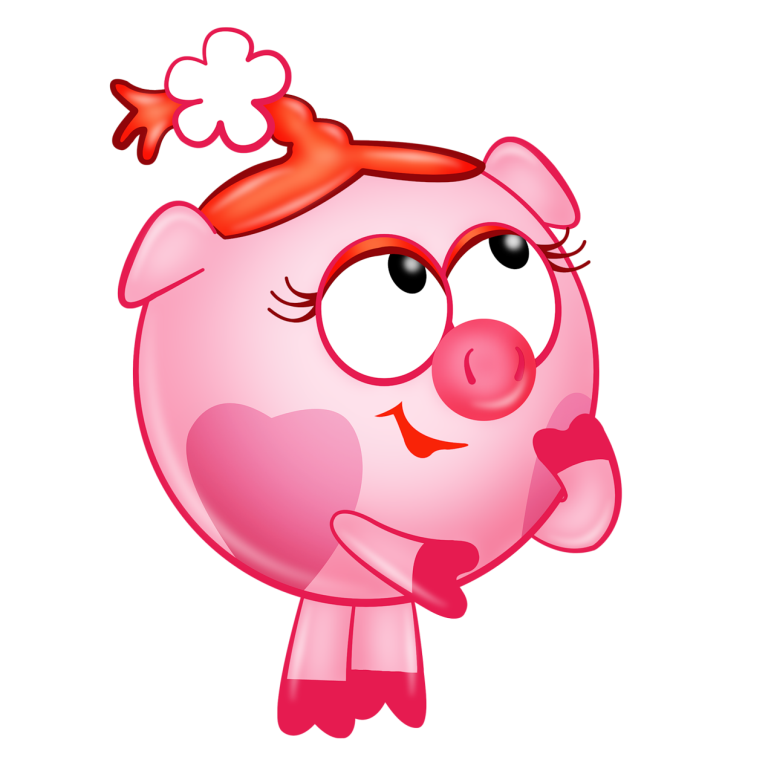 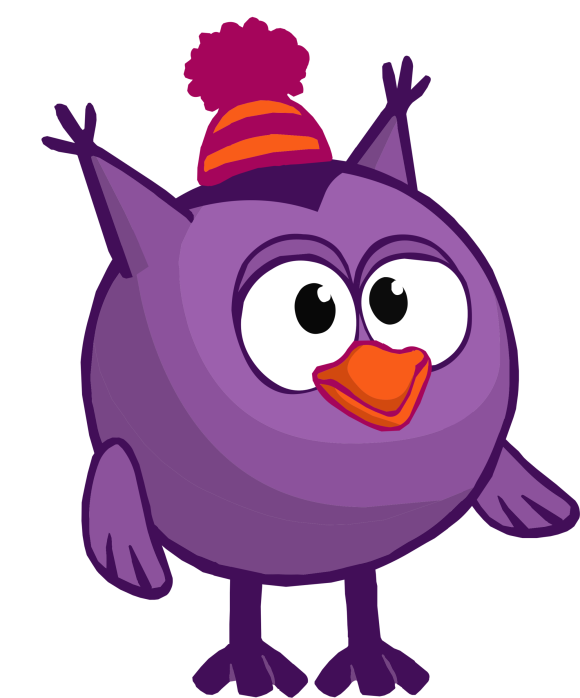